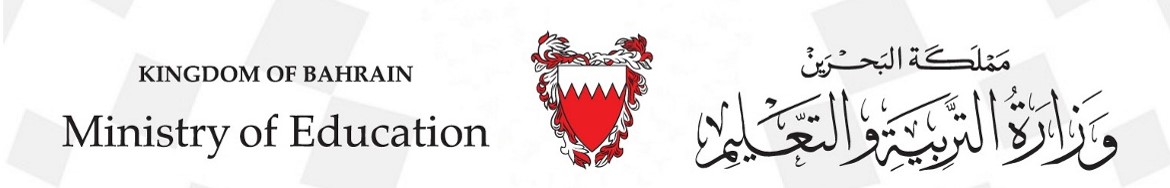 Unit 7- Lesson 3P 66
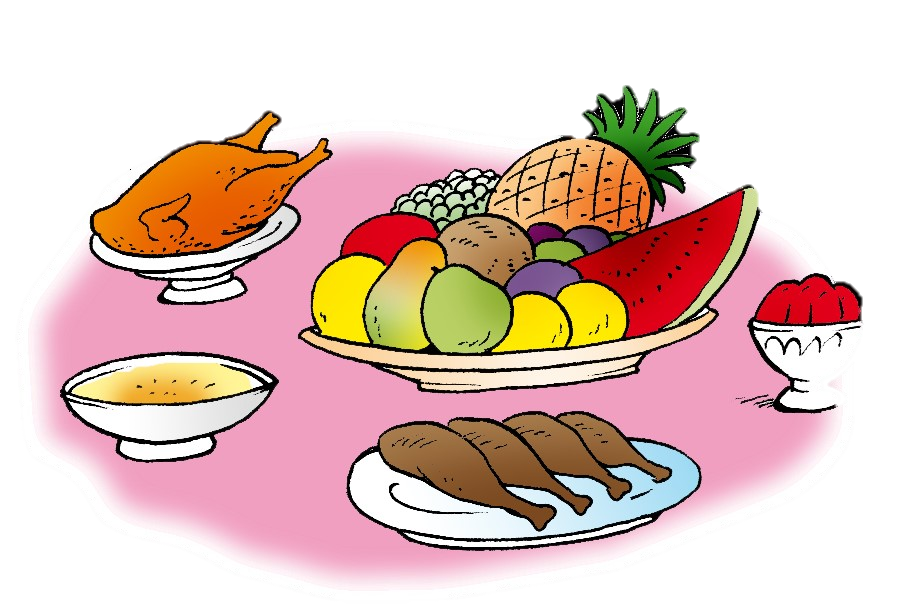 Dinnertime!
Family and Friend 2 
Grade 2
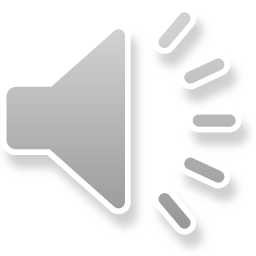 Objectives
1- Identify five drinks (names). 

2- Recognise five drinks (pictures).
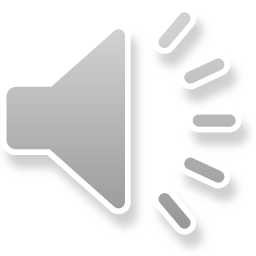 ____________________________________________________________________________________________________________________________________
Ministry of Education-2020
Tea
Milk
Hot 
chocolate
Water
Juice
Listen, point and repeat.
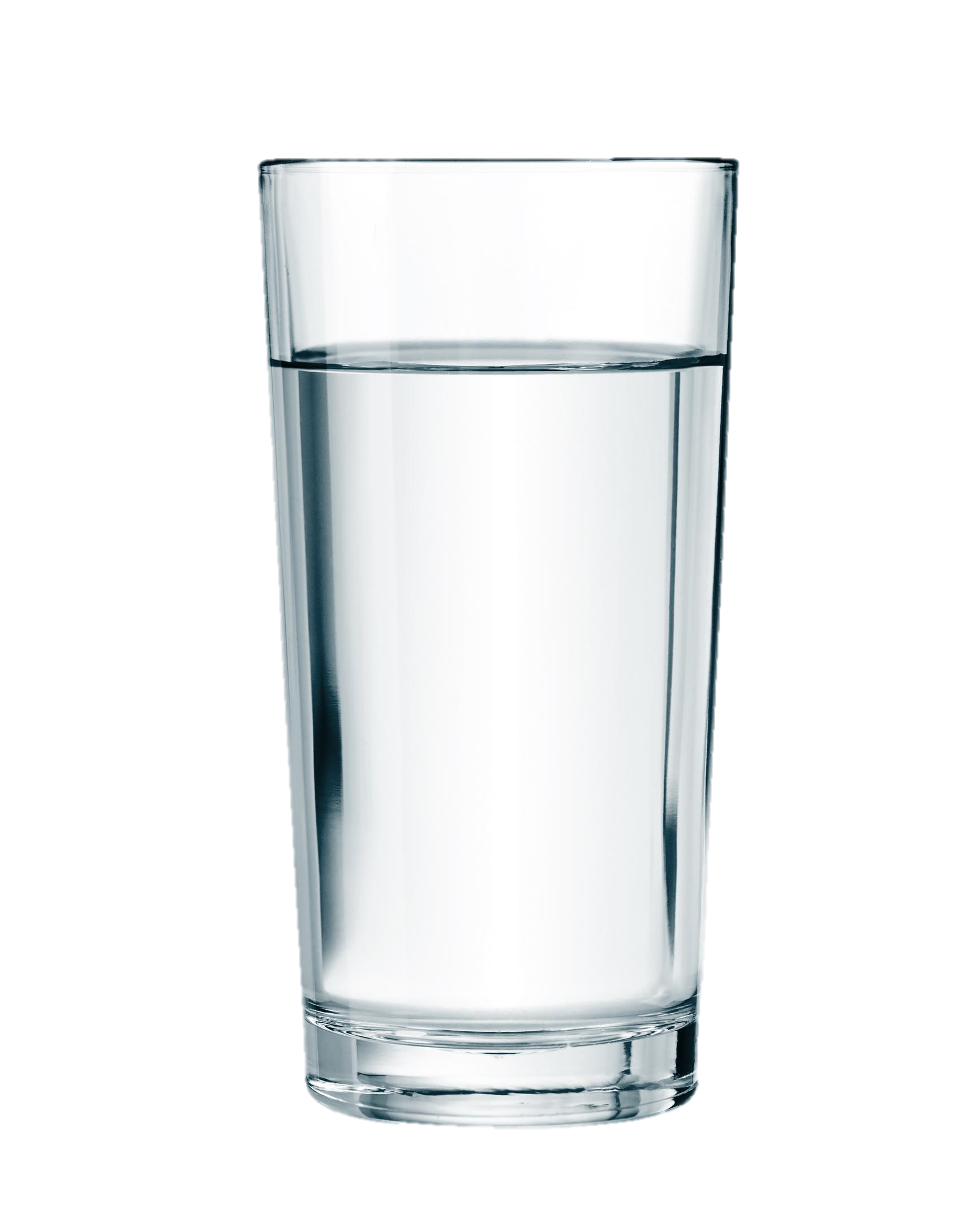 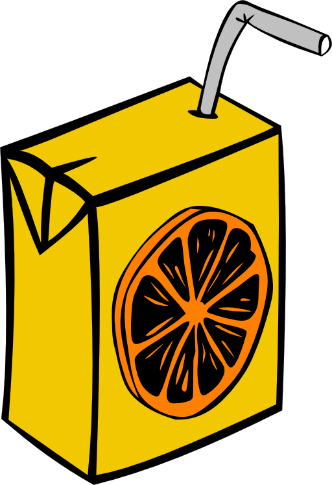 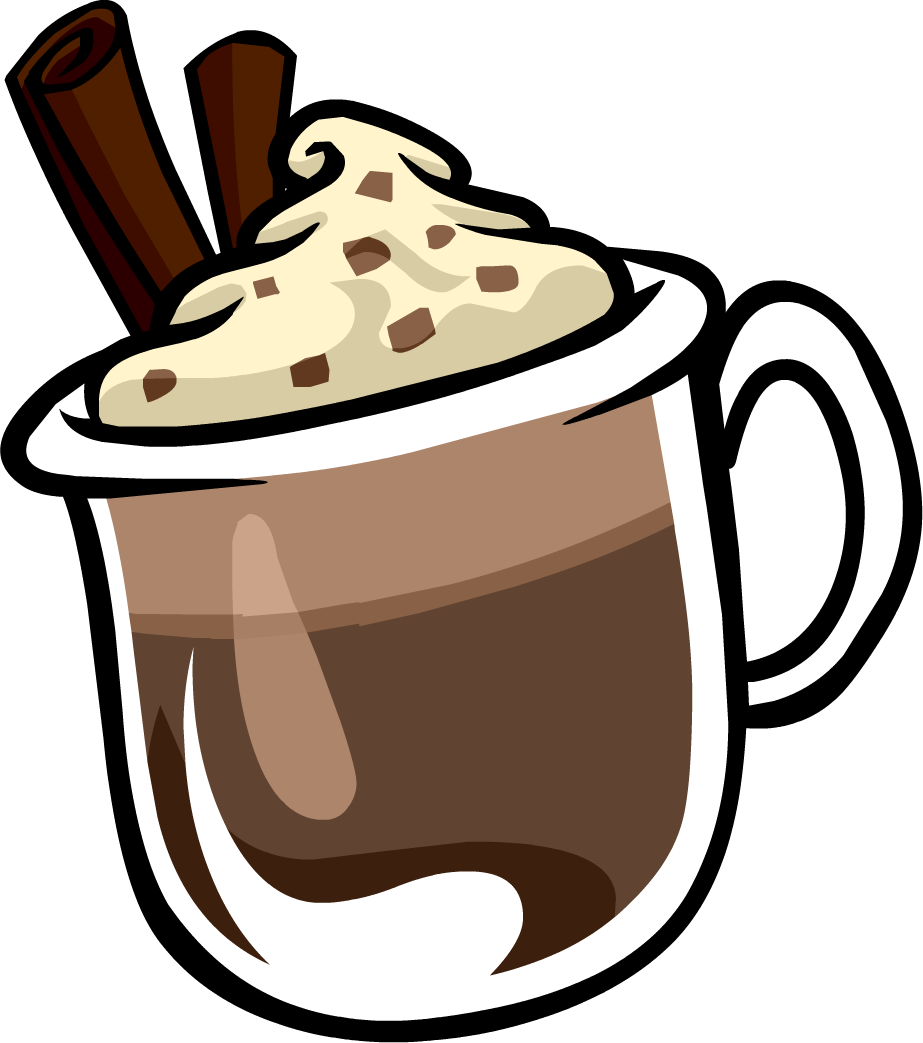 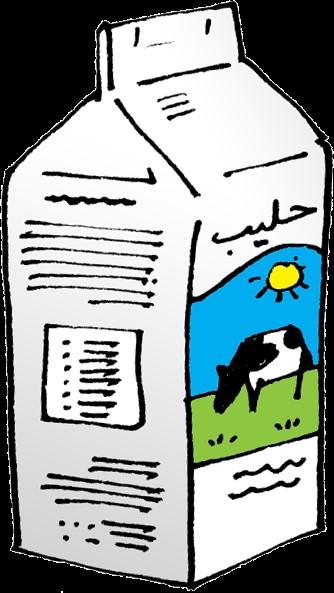 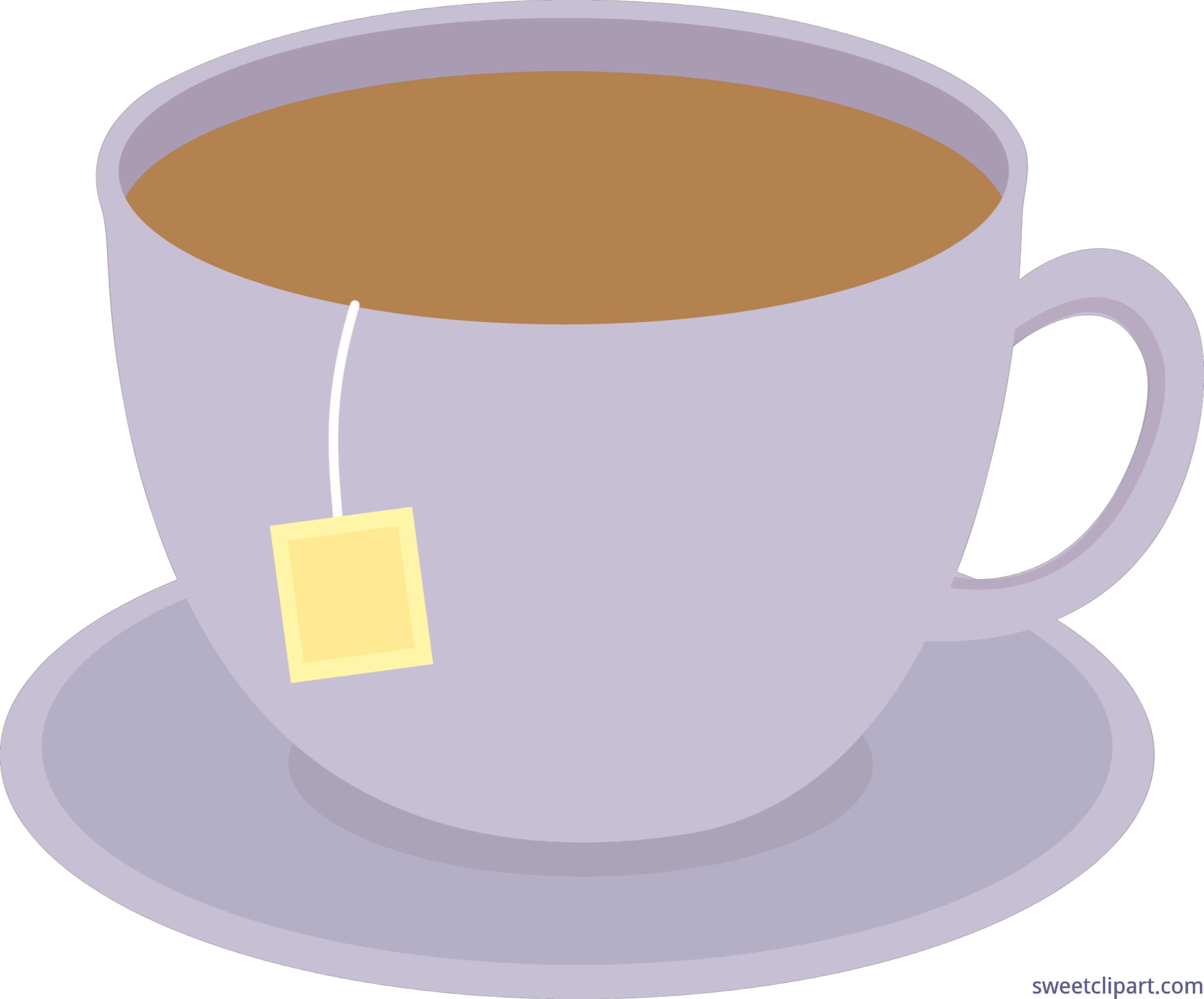 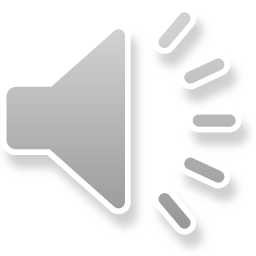 ____________________________________________________________________________________________________________________________________
Ministry of Education-2020
Milk
Read, point and repeat.
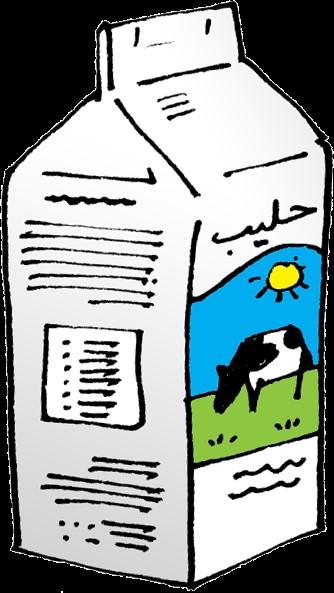 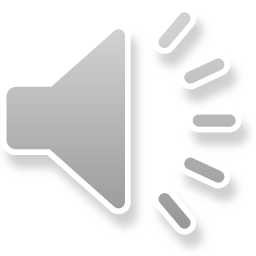 ____________________________________________________________________________________________________________________________________
Ministry of Education-2020
Juice
Read, point and repeat.
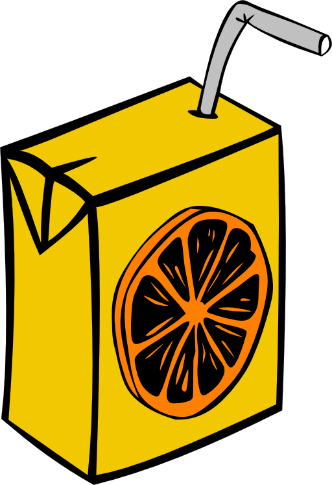 ____________________________________________________________________________________________________________________________________
Ministry of Education-2020
Water
Read, point and repeat.
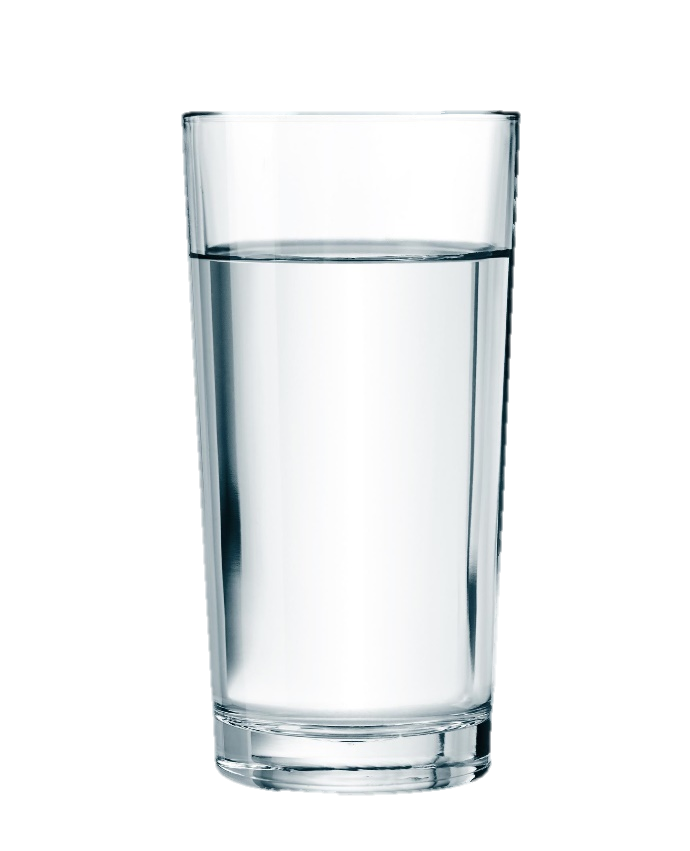 ____________________________________________________________________________________________________________________________________
Ministry of Education-2020
Hot chocolate
Read, point and repeat.
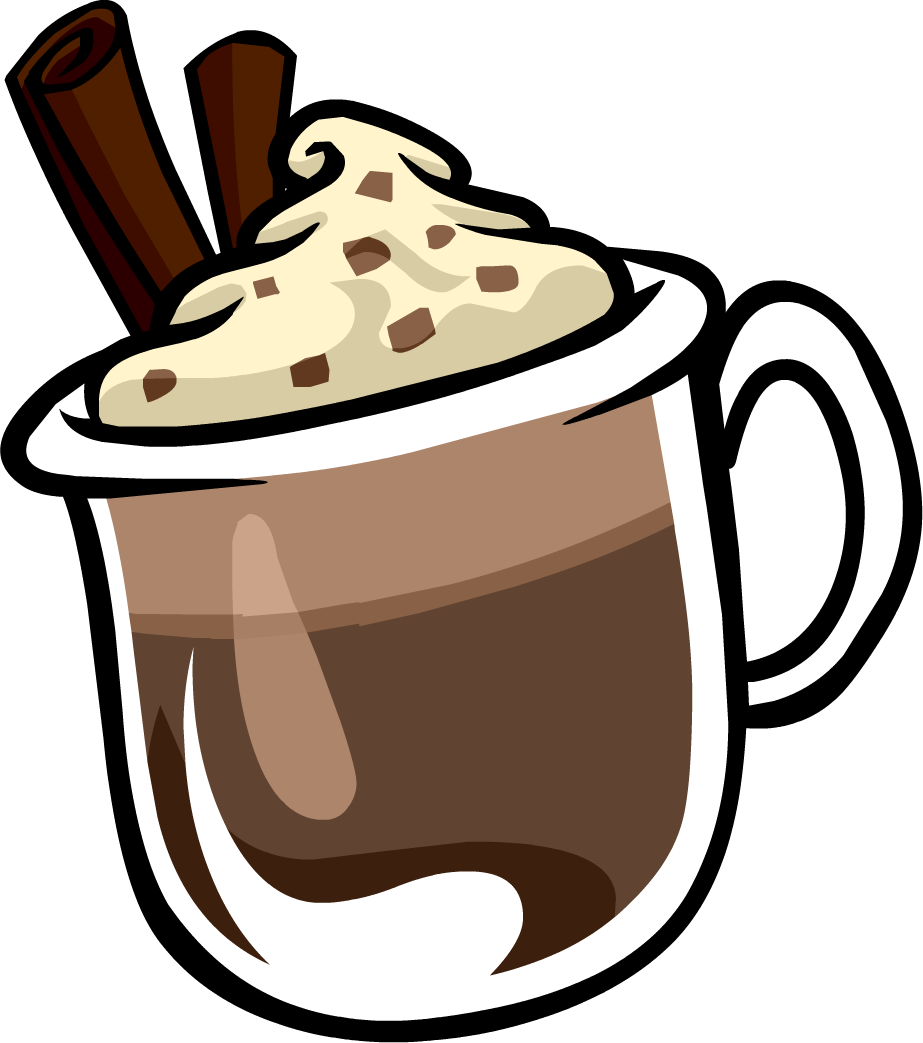 ____________________________________________________________________________________________________________________________________
Ministry of Education-2020
Tea
Read, point and repeat.
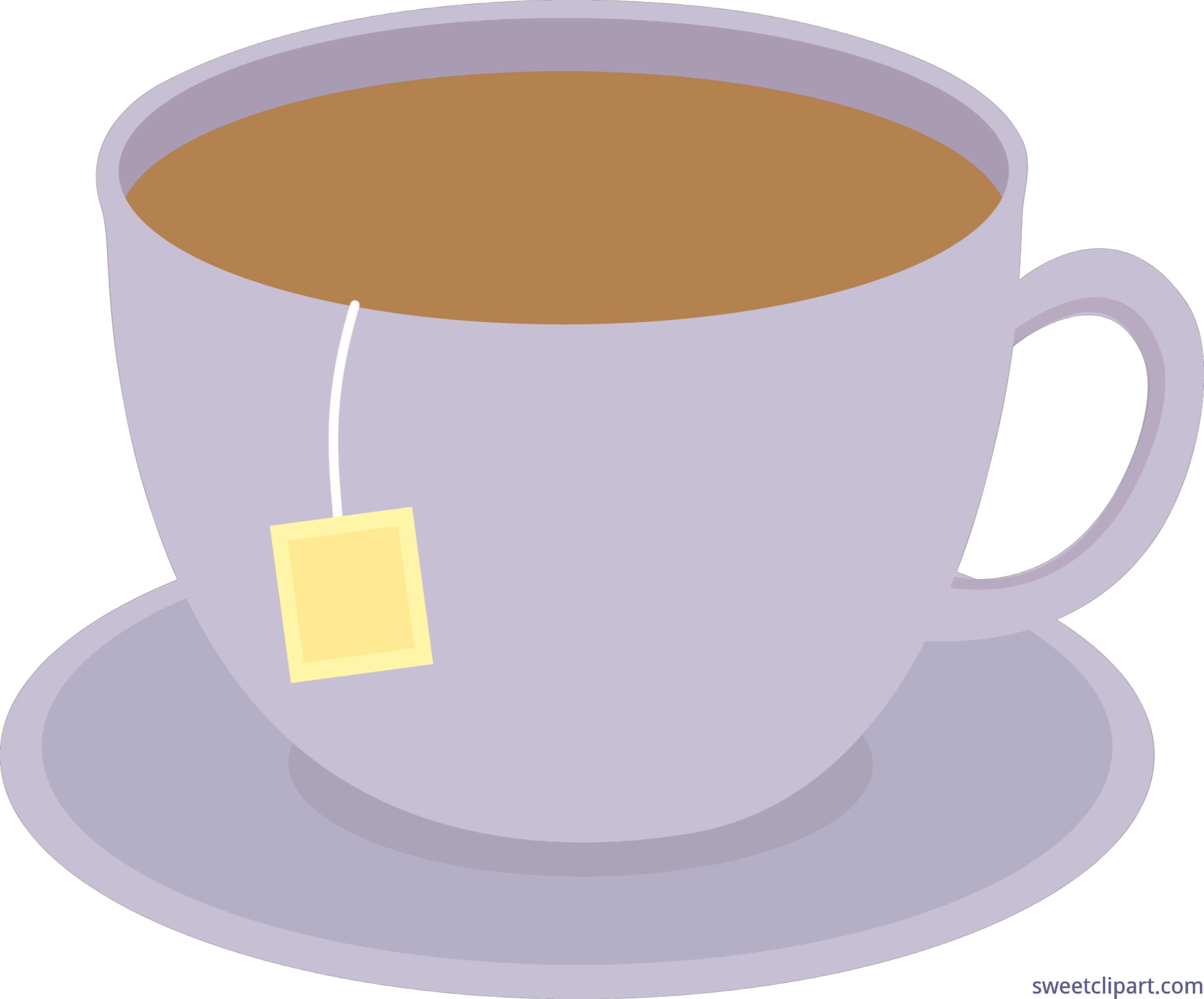 ____________________________________________________________________________________________________________________________________
Ministry of Education-2020
Let’s practice!
Get your white boards and markers!
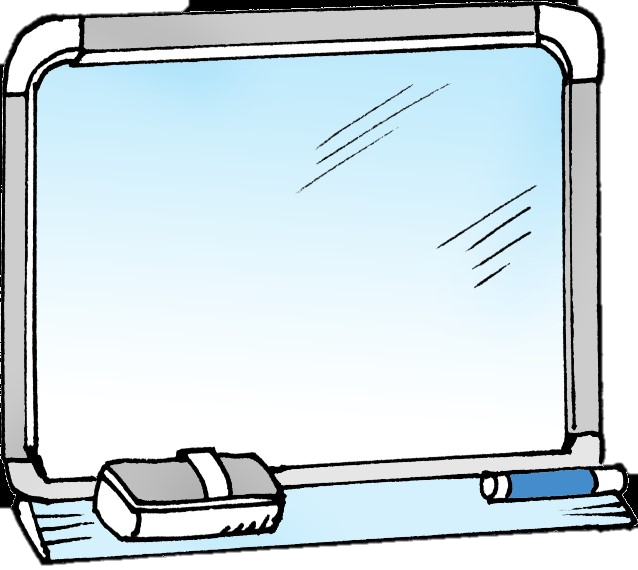 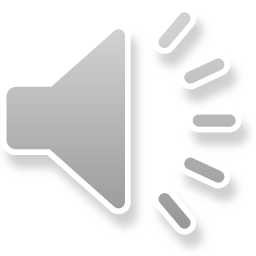 ____________________________________________________________________________________________________________________________________
Ministry of Education-2020
water
Look at the picture and write the correct answer on your mini-board.
milk
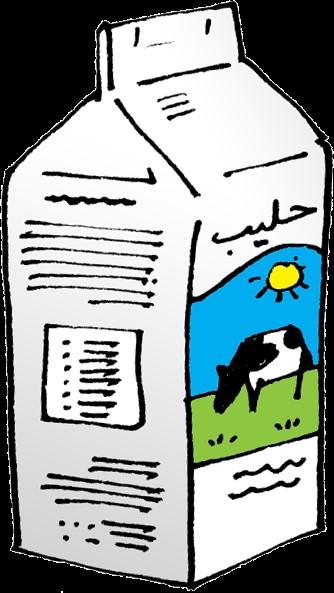 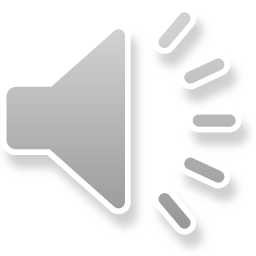 ____________________________________________________________________________________________________________________________________
Ministry of Education-2020
juice
hot chocolate
Look at the picture and write the correct answer on your mini-board.
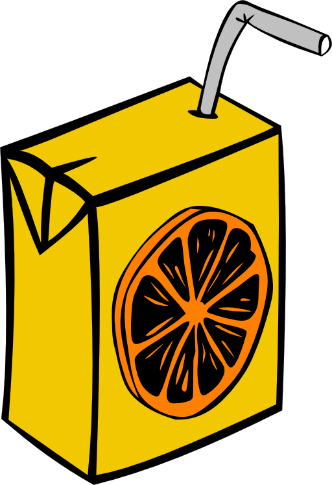 ____________________________________________________________________________________________________________________________________
Ministry of Education-2020
water
Look at the picture and write the correct answer on your mini-board.
milk
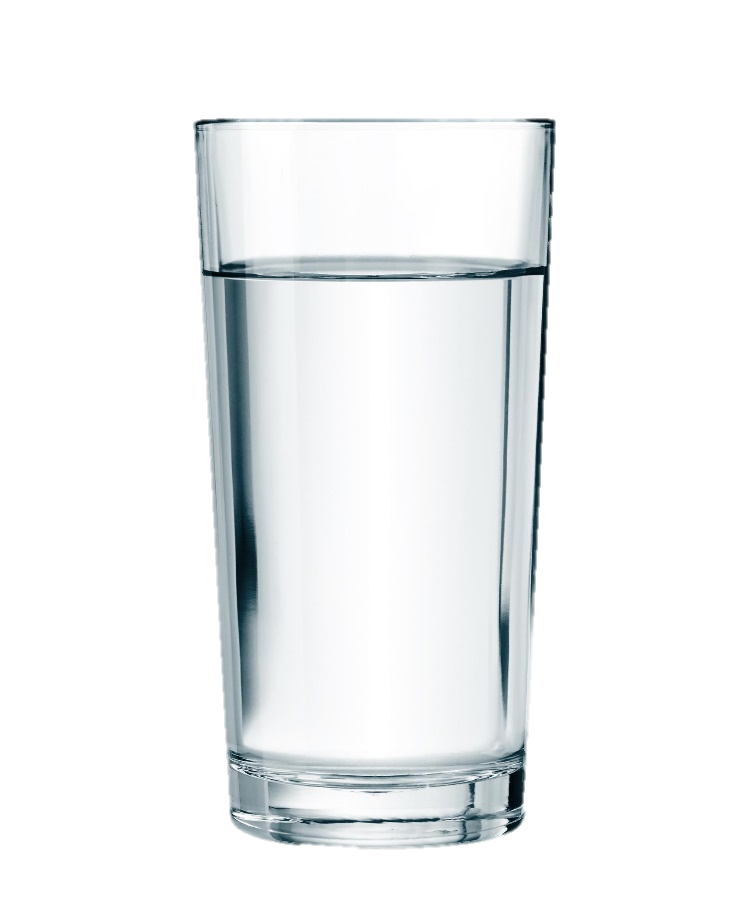 ____________________________________________________________________________________________________________________________________
Ministry of Education-2020
tea
hot chocolate
Look at the picture and write the correct answer on your mini-board.
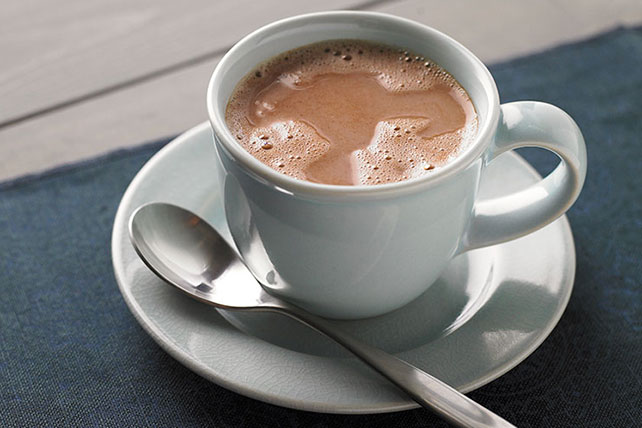 ____________________________________________________________________________________________________________________________________
Ministry of Education-2020
tea
juice
Look at the picture and write the correct answer on your mini-board.
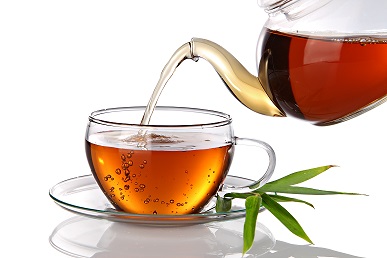 ____________________________________________________________________________________________________________________________________
Ministry of Education-2020
Open your Workbook page 64. 
Answer questions 1 and 2.
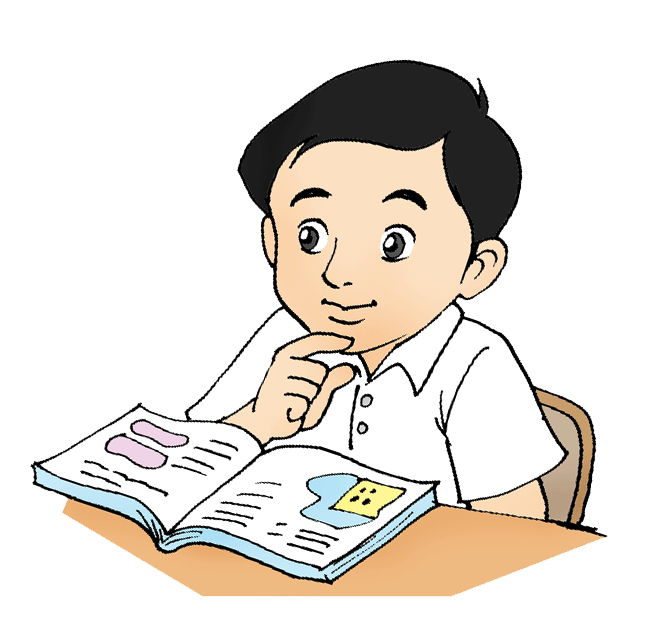 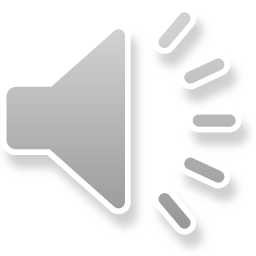 ____________________________________________________________________________________________________________________________________
Ministry of Education-2020
Q1 - Model Answer

1. hot chocolate
2. water
3. milk
4. tea
5. juice
____________________________________________________________________________________________________________________________________
Ministry of Education-2020
Q2 - Model Answer 

 milk
2. hot chocolate
3. juice
____________________________________________________________________________________________________________________________________
Ministry of Education-2020
Don’t forget to answer the questions
in the practice PPT for L3.
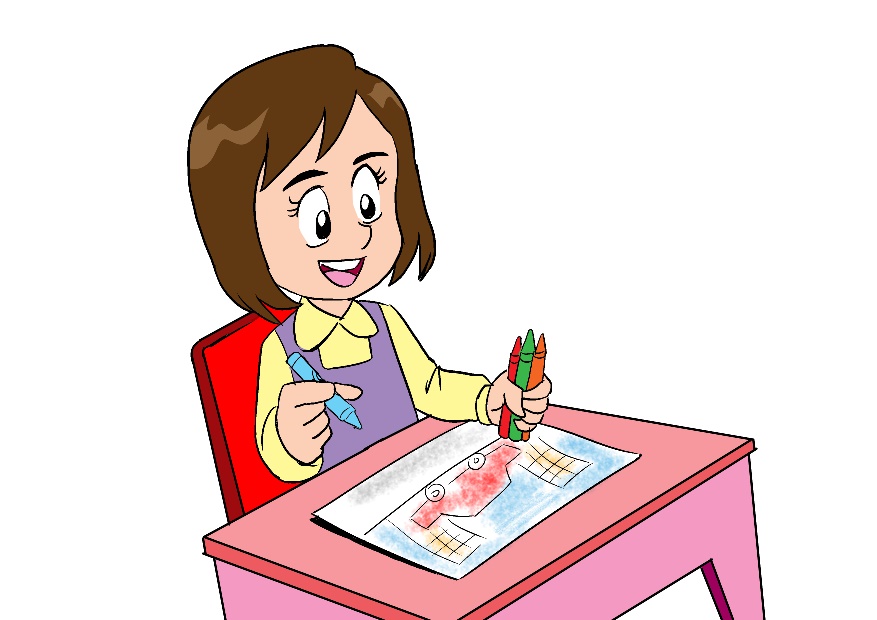 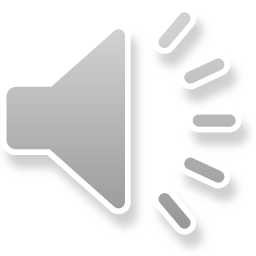 ____________________________________________________________________________________________________________________________________
Ministry of Education-2020
End of the lesson
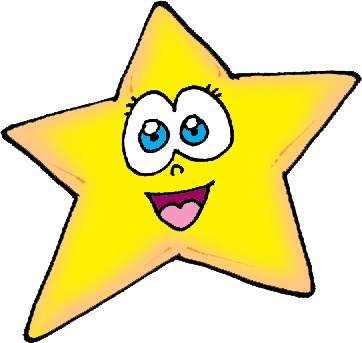 Good job dear !
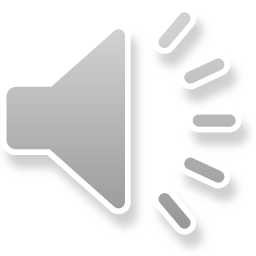 ____________________________________________________________________________________________________________________________________
Ministry of Education-2020